ТЕМА: «ДЕРЕВО МОЕЙ СЕМЬИ»
Университет семейного воспитания (для родителей)
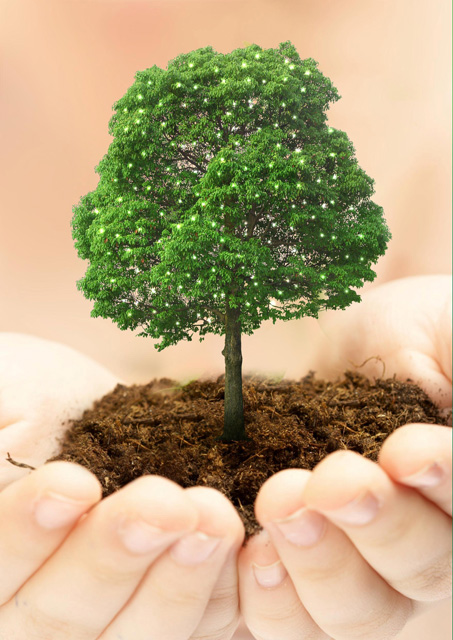 Подготовила социальный педагог 
МБОУ «Средняя школа №6»
Парулина В.Ю.
г. Когалым, 2014г.
А н к е т и р о в а н и е«Встреча с самим собой»
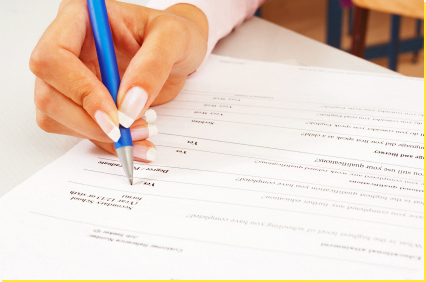 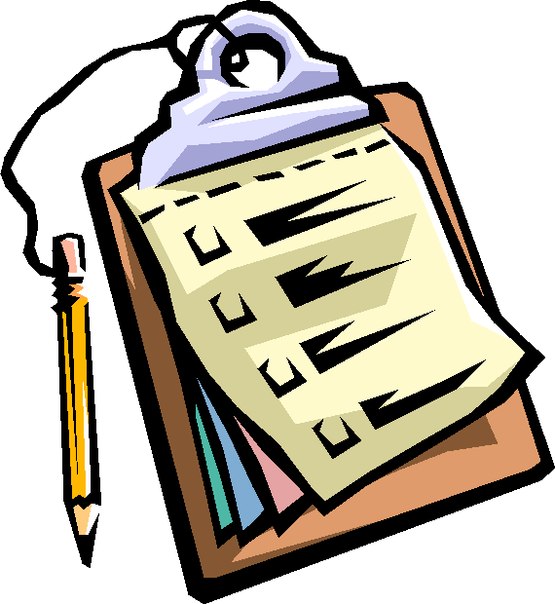 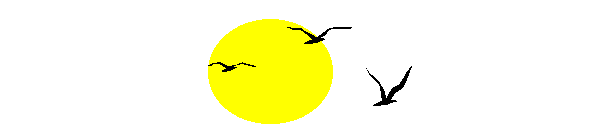 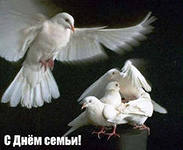 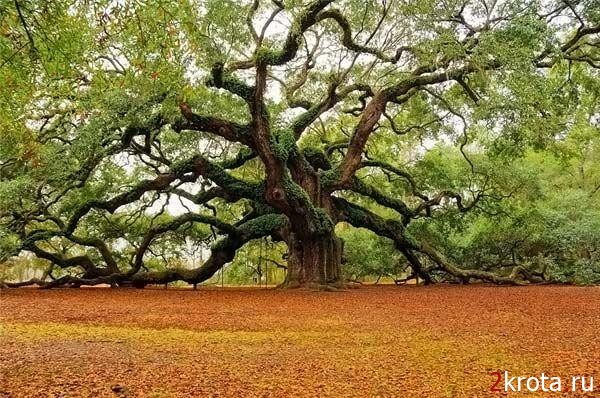 ДЕРЕВО МОЕЙ  СЕМЬИ
Уважаемые родители, нарисуйте, пожалуйста, «ДЕРЕВО ВАШЕЙ СЕМЬИ», образно укажите:-         на что оно опирается, что является корнями  
          Вашей семьи?-         на чем оно держится в своем основании?-         Кто или что является  ветвями Вашей семьи?-         Какие плоды радуют Вас?-         Какие плоды Вас огорчают?-         К чему стремится Ваше дерево?
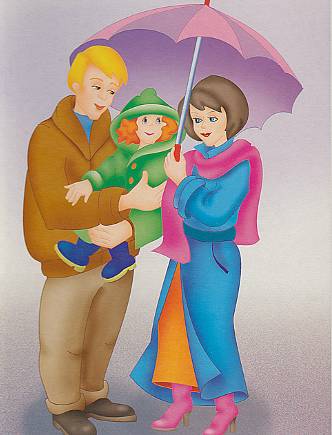 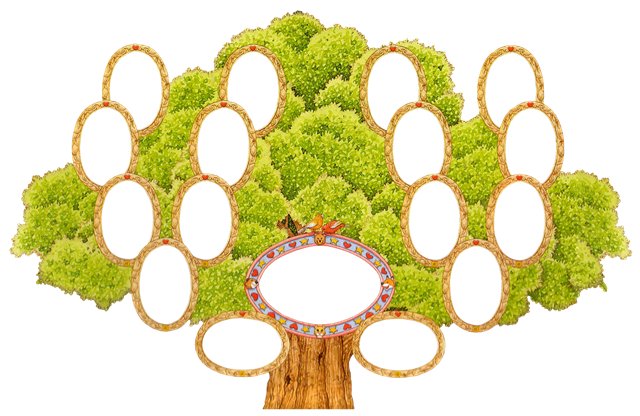 4
Результаты одного исследования
Человеческое тело в среднем на 70% состоит из воды.

При рождении вода составляет 90% нашего тела.

Мы достигаем взрослого возраста, содержание воды снижается до 70%. 

В глубокой старости наше тело состоит из воды приблизительно на 50%. 
Вода в реке остается чистой потому, что она движется. 

Когда вода становится застойной, в ней прекращается жизнь. 
Когда ваши эмоции протекают через ваше тело, вы испытываете чувство радости и движетесь навстречу физическому здоровью.
Музыка
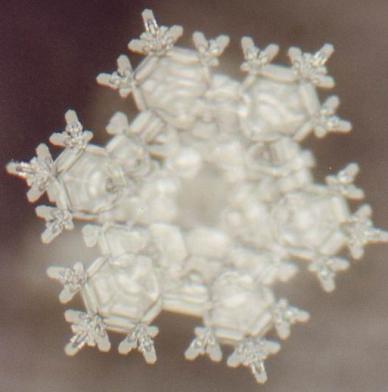 Кристалл воды, после песни "Chi of Love", Mr. Funai. Симфония Моцарта
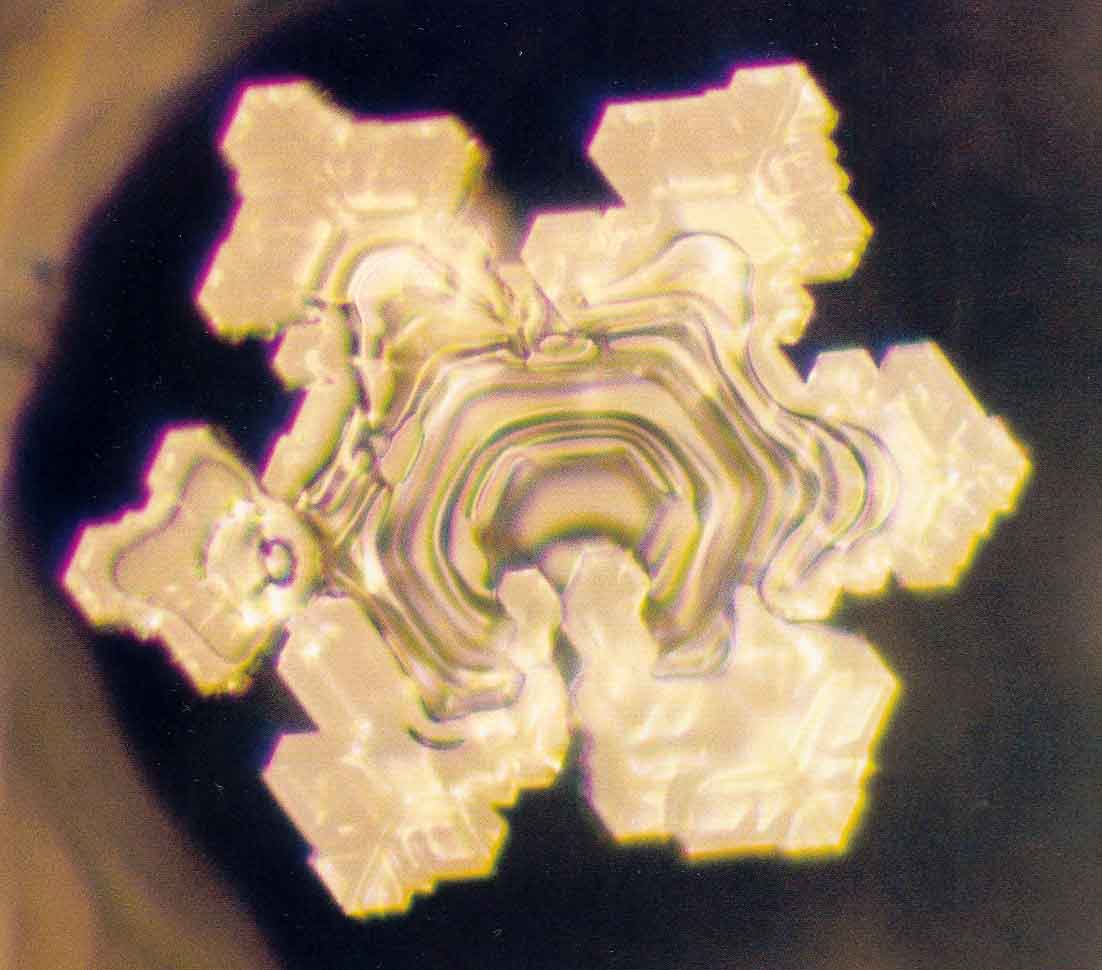 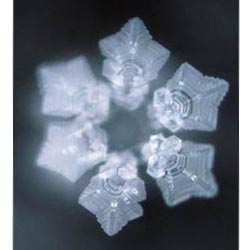 Моцарт, Симфония №40
Песня "Imagine" Джона Ленона
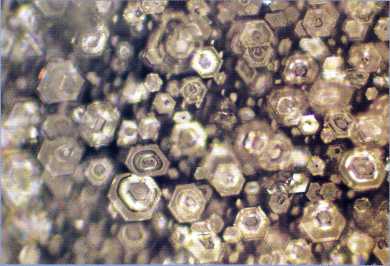 Шопен, Этюд
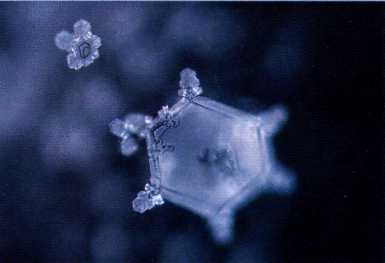 Шопен, Прелюдия
15.02.2014
http://aida.ucoz.ru
7
Колыбельные  песни
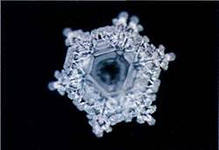 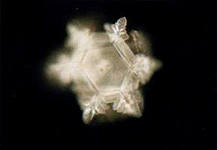 Йоделинг (Австрия)
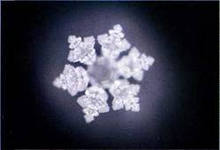 Тирольская колыбельная
(японская колыбельная)
Песня "Нашел немного осени" породила маленький кристалл
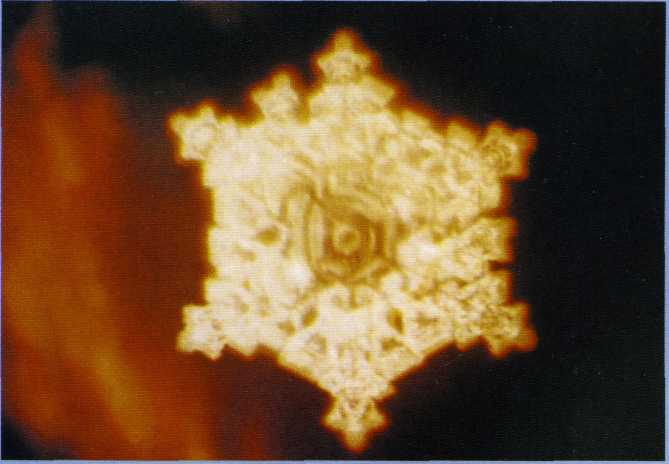 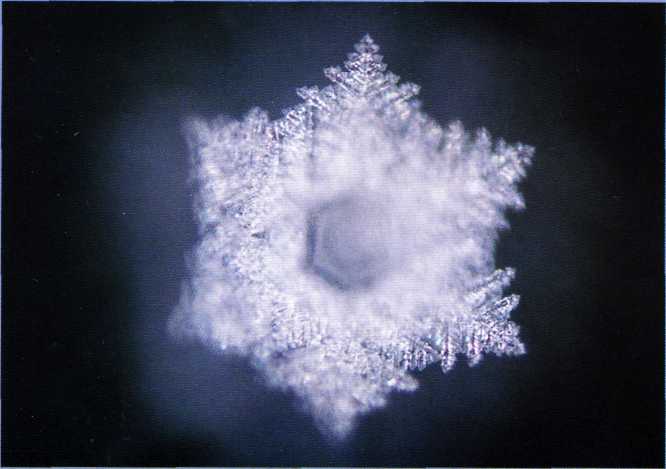 Бетховен, Симфония № 6 («Пасторальная»)
Бетховен, Симфония № 5
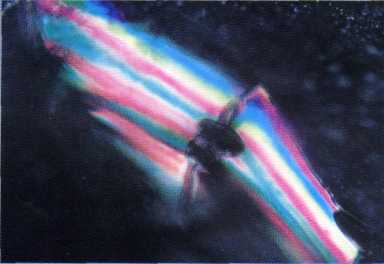 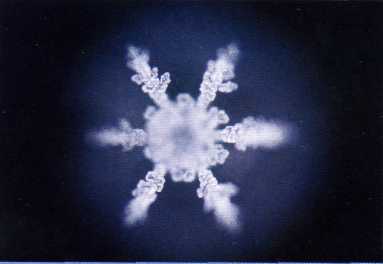 Чайковский, Лебединое озеро
Вивальди «Времена года»
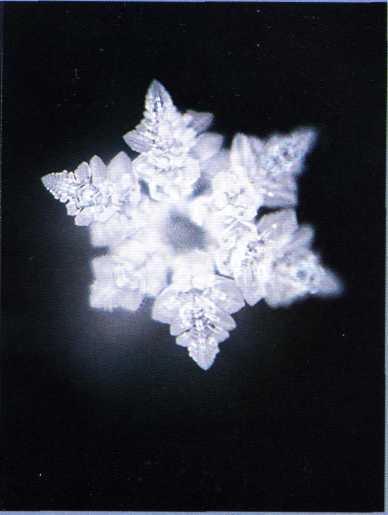 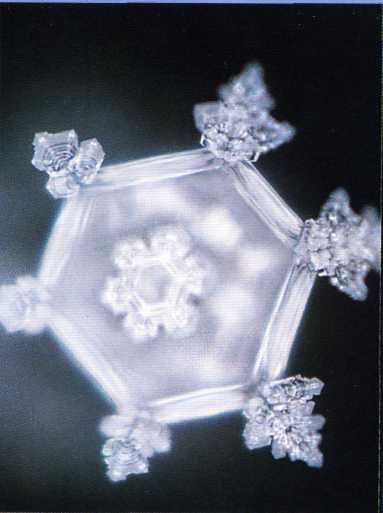 Осень
Весна
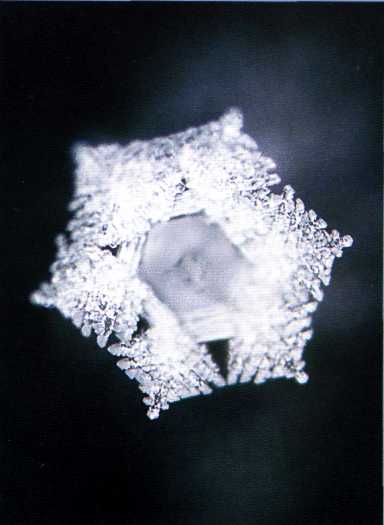 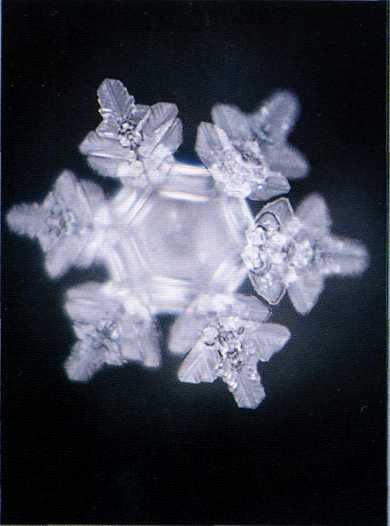 Лето
Зима
Воде показали фотографии животных
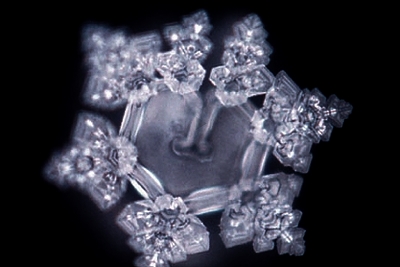 дельфин
слон
Воде показали фотографии животных
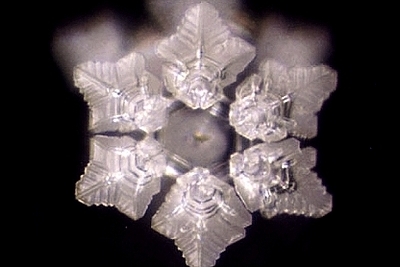 лотос
вишня
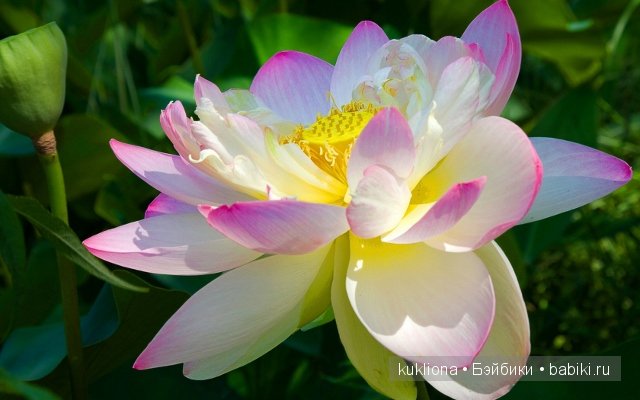 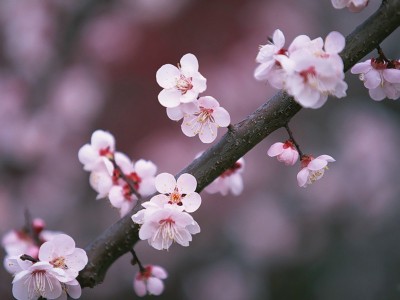 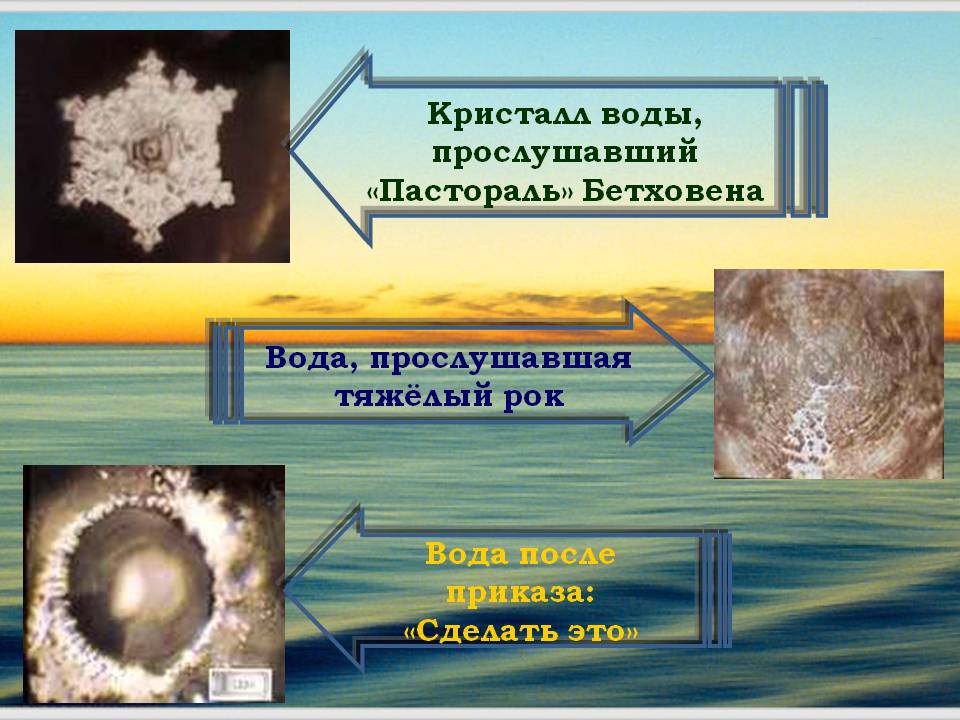 15.02.2014
http://aida.ucoz.ru
13
песни  в стиле хэви-металл
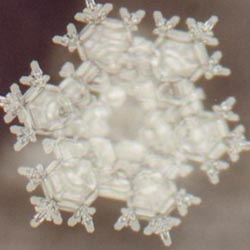 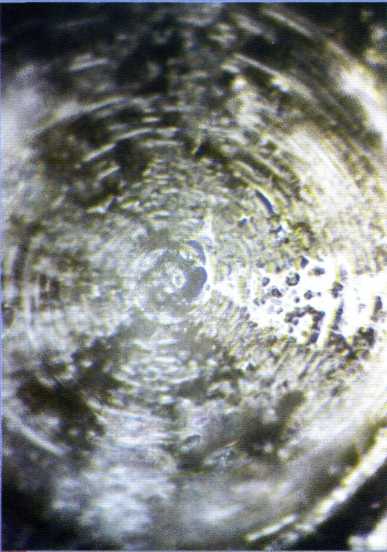 После песни  «Любовь»
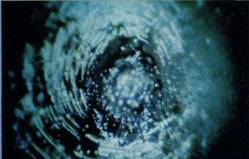 Ты дурак
Ты меня достал
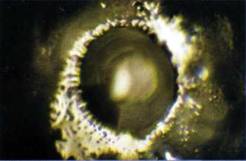 Делай это
Давай сделаем
Слова в  виде кристаллов
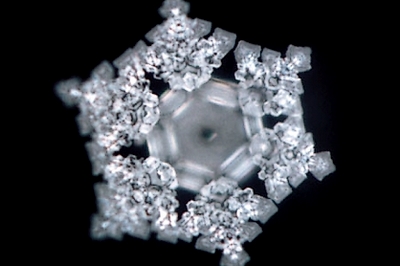 Истина
Любовь
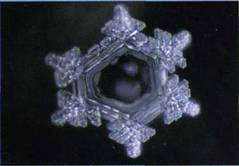 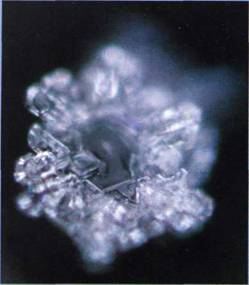 Ты хороший
Извини
Слово «спасибо» на разных языках
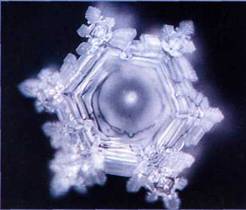 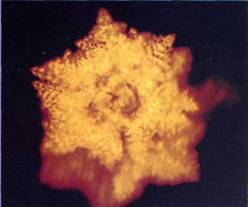 японское
китайское
английское
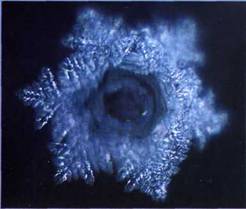 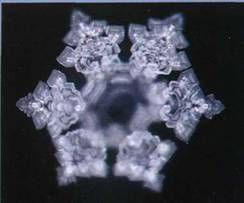 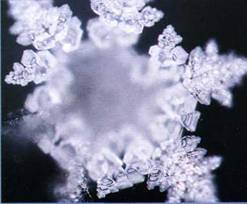 немецкое
французское
итальянское
Мудрость
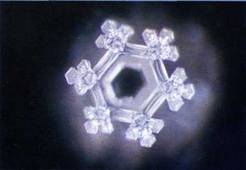 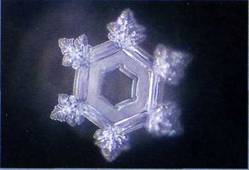 японская
английская
немецкая
99 возможностей сказать ребенку: «Я тебя люблю!»
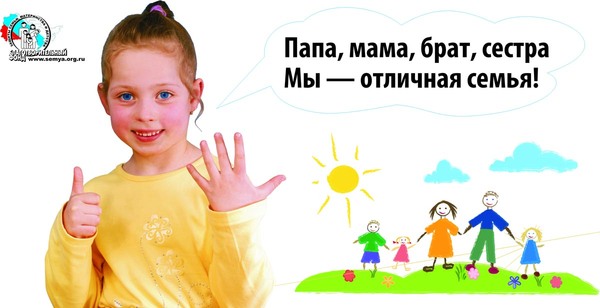 Когда мы выражаем ребенку нашу любовь, мы даем ему поддержку и чувство близости с нами, необходимые для его полного самораскрытия, реализации. Сказать: «Я тебя люблю» это только одна из возможностей. Есть много других слов и безмолвных жестов, которые более подходят к конкретной ситуации и подкрепляют в ребенке чувство уверенности в себе, принятие мира и любви. Мы предлагаем некоторые из возможных фраз как идеи, примеры. 
Самое главное – руководствоваться собственным чувством, прислушиваться к себе, чтобы найти свои личные слова и не оставить их про себя, а обязательно сказать ребенку, вложив в них всю силу своей любви.
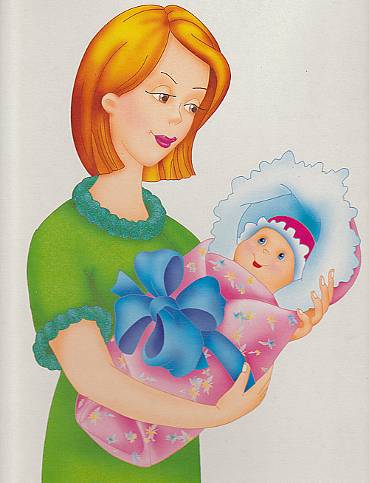 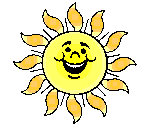 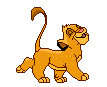 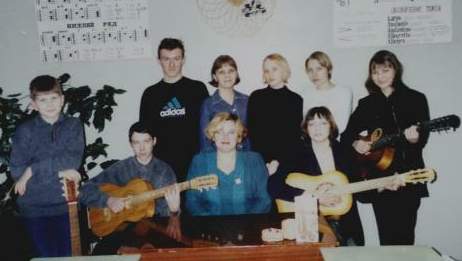 «Как здорово, что все мы здесь сегодня собрались!»
Спасибо за внимание!
ЖЕЛАЮ  УСПЕХОВ!